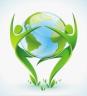 Прошлое и настоящее глазами эколога
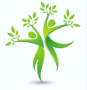 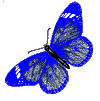 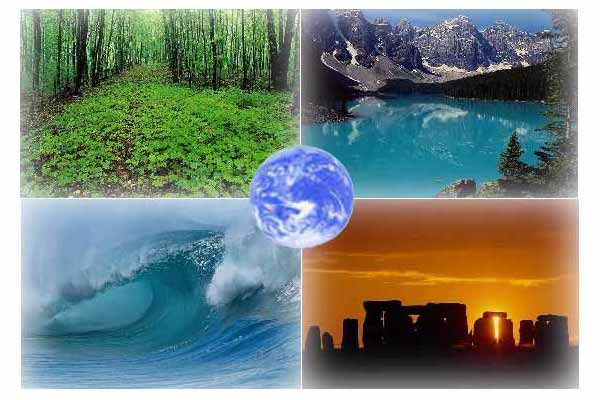 Подготовила : Буркацкая Надежда Петровна,
учитель начальных классов, г. Сургут , 
МБОУ СОШ №10 с углубленным изучением отдельных предметов
Окружающий мир   4 класс
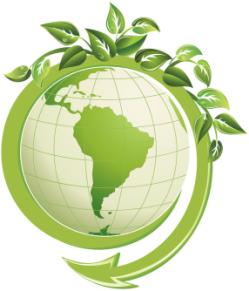 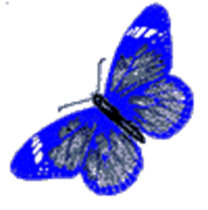 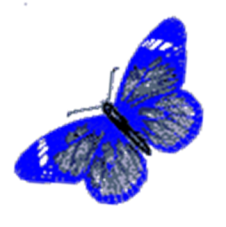 Дана нам возможность экологами стать,
   Проблемы экологические решать.
   Природа дарит людям чудеса,
   Мы навечно стали должниками.
   Долг природе мы обязаны отдать,
   Ведь иначе мы не сможем выжить сами.
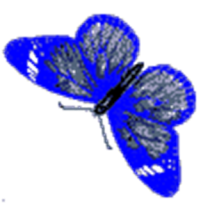 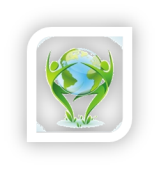 Жизнь древнего человека
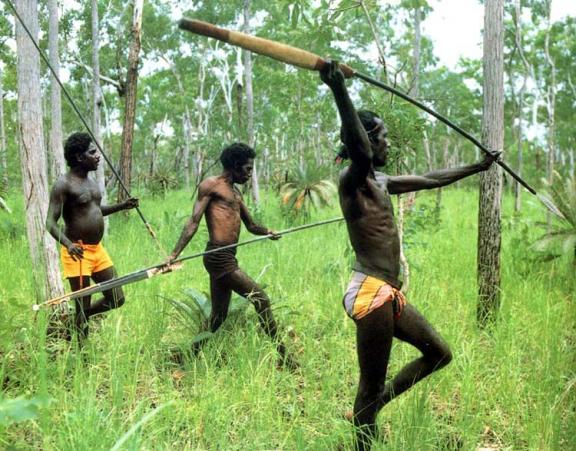 Что использовали люди для строительства 
жилищ?
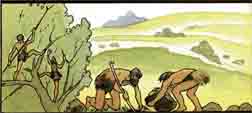 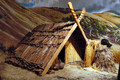 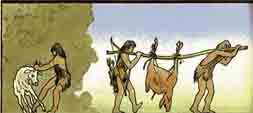 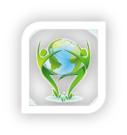 Чтобы жить, человеку необходима пища.
Как добывали пищу?
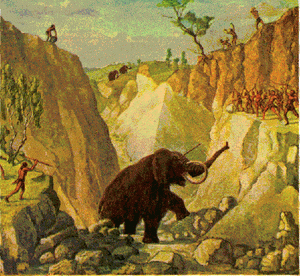 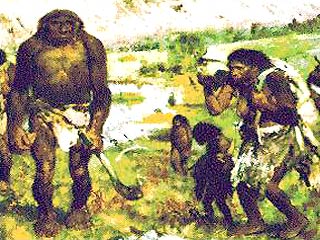 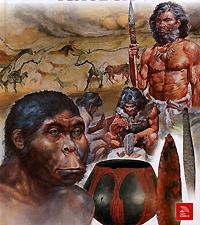 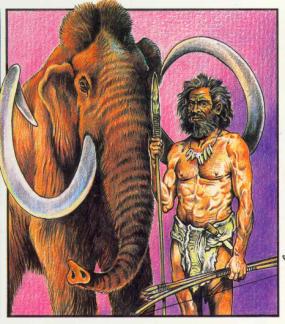 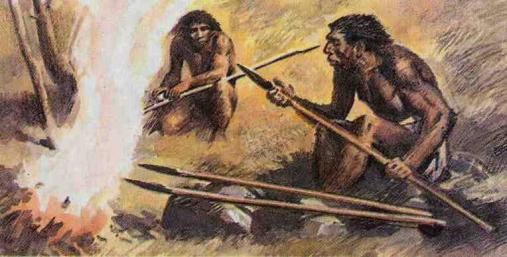 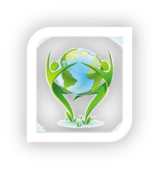 С.47 – чтение третьего абзаца
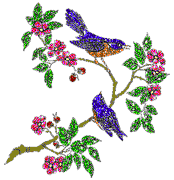 1 проблема:
  Как защитить океан от    загрязнения?

2 проблема:
Как спасти леса?

3 проблема:
Как избавиться от мусора?
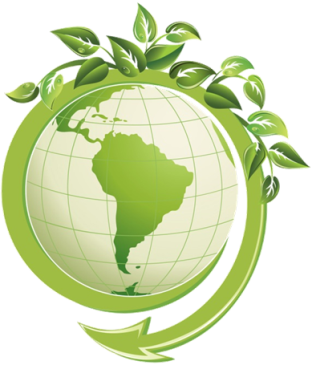 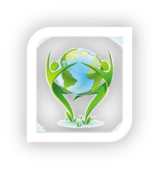 1 проблема:
Как защитить океан от загрязнения?
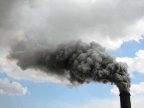 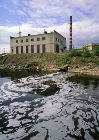 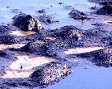 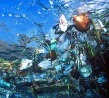 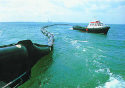 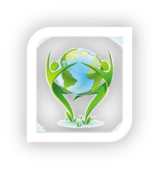 Причины загрязнения океана:
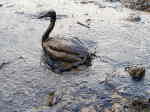 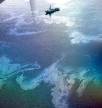 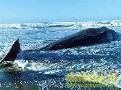 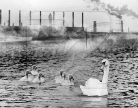 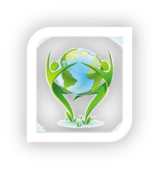 Причины загрязнения океана:
1.Нефтепродукты
4. Бытовые отходы, содержащие ядовитые вещества
2.Пластмассовые отходы
5. Радиоактивные отходы
3. Сточные воды с полей и ферм
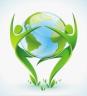 Меры по охране океанов:
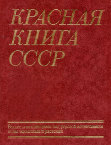 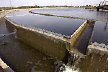 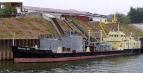 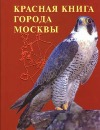 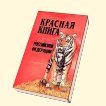 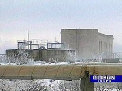 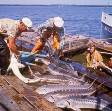 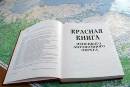 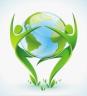 Меры защиты океана от загрязнений:
Эффективные химические препараты.
«Суда-губки».
Ограничение отлова рыбы.
Очистительные сооруже-ния на предприятиях.
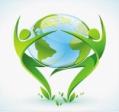 2 проблема:
Как спасти леса?
Тропические леса – это «легкие» нашей планеты.
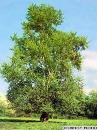 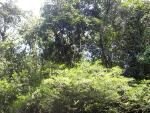 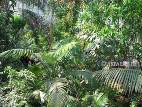 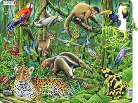 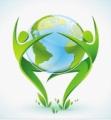 Причины уничтожения лесов:
2. Выжигание, выкорчевывание деревьев для увеличения угодий
1. Вырубка ради древесины
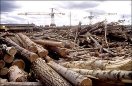 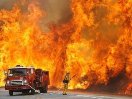 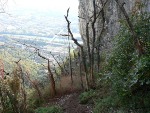 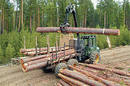 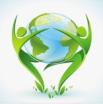 Результаты уничтожения лесов:
Уменьшение кислорода
 Разрушение почвы
Разрыв цепи питания
 Гибель растений и              животных
 Изменение климата
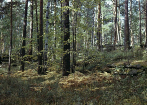 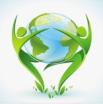 Меры защиты тропических лесов
Запретить вырубку лесов  и выкорчёвывание
Усилить меры пожарной безопасности в лесу
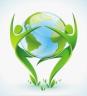 3 проблема:
Как избавиться от мусора?
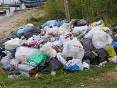 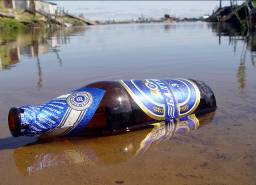 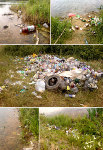 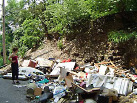 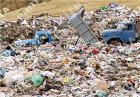 Меры по борьбе с мусором
Заводы по сортировке мусора
Цех по сортировке мусора
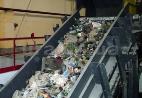 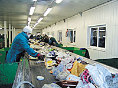 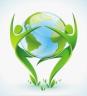 Физминутка на зарядку!\Физминутка на зарядку! 1.pptx
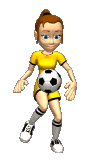 С.50-52 – «Лечить планету сообща»
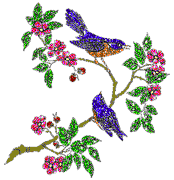 Что такое экологическая проблема?

Загрязнение окружающей среды.
Приведите примеры международных соглашений по охране окружающей среды?
Конвенция по ограничению торговли редкими и исчезающими видами диких животных и растений.
Назовите экологические организации.
  Всемирный фонд дикой природы.

  
   Гринпис.
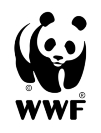 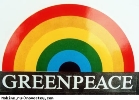 МОЛОДЦЫ!
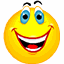 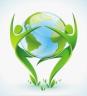 Домашнее задание:
Ответить на вопросы «Проверь себя» (с.53).
Пересказ текста.
Выполнить задание № 2 на с.53.
Сохраним нашу планету
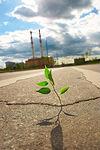 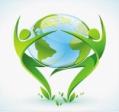 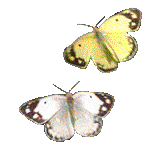 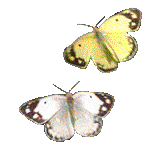 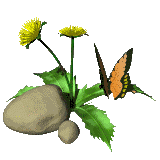 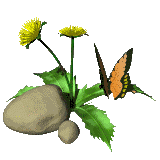 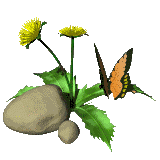 Ссылки на источники  графики
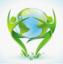 Анимация 1 - http://imgfotki.yandex.ru/get/3214/kuzdashutka.0/0_385b_3c479e6_XL

Пожары в лесу - http://s47.radikal.ru/i116/0906/a5/7f3892736a5e.jpg

Загрязнение океана - http://sp.bdpu.org/software/ph79libr/8_class/02_03_01_14.jpg

Загрязнение  земли мусором - http://foto.irkutsk.ru/photo/144/4803/luna.jpg

Анимация 2 - http://allday.ru/uploads/posts/1191269027_c4112.jpg 

Красная книга - http://fortification.ru/library/savarenskaya/images/040.gif

Жизнь древних –http://alexmur.com/wp-content/uploads/2009/04/drevnie2.jpg

Земля в древности –http://www.cofe.ru/images/pictures/readka/facts/earth1/1.jpg